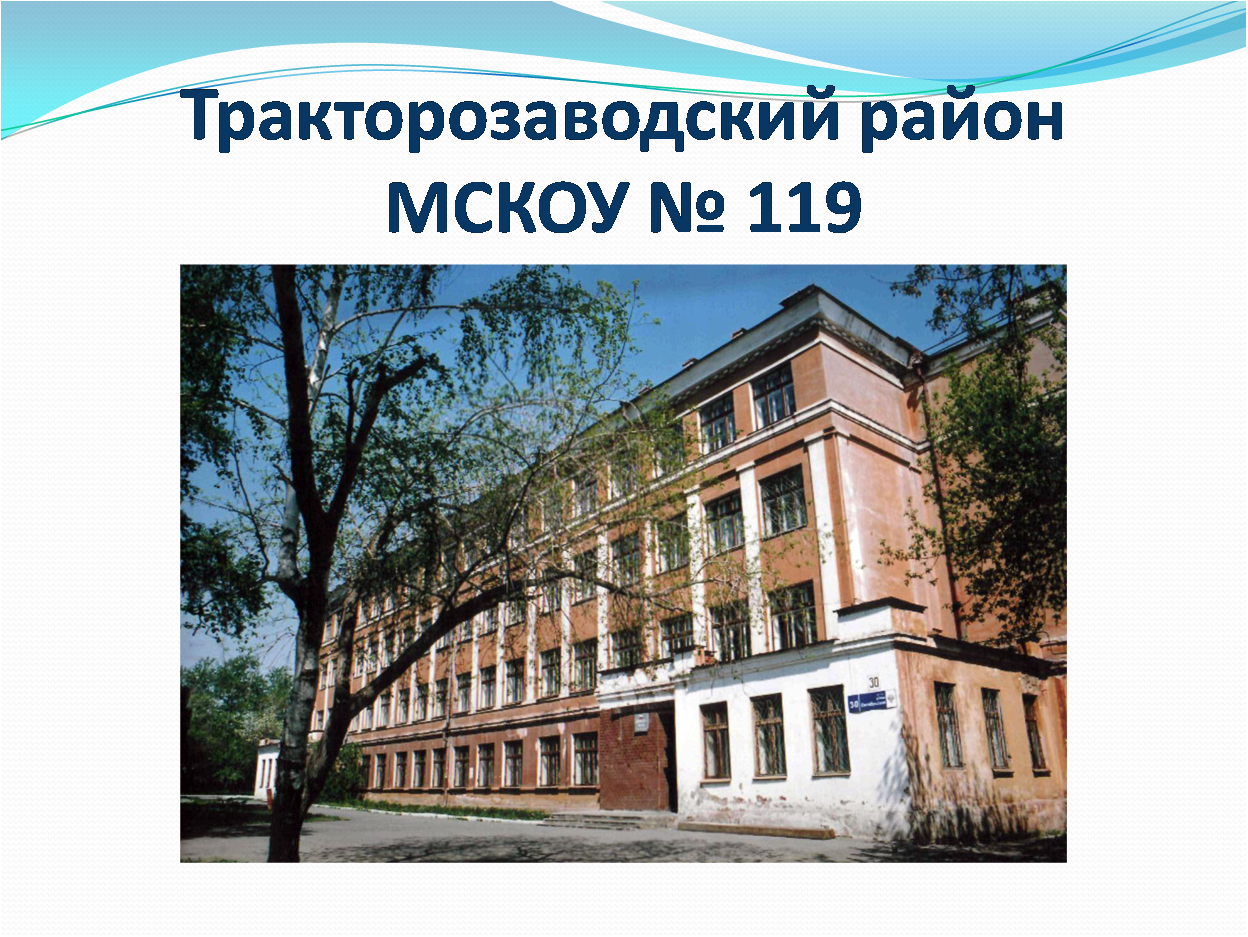 Сопровождение  социальным педагогом семьи, воспитывающей ребенка со сложной структурой дефекта
социальный педагог И.В.Барякина
По материальной обеспеченности семьи
с очень высоким материальным достатком
 с высоким материальным достатком
 со средним материальным достатком
 с низким материальным достатком
 нуждающиеся
По социально-правовой устойчивости и воспитательному потенциалу
По взаимоотношениям
гармоничная
компромиссная
неустойчивая
мнимая
конфликтная
резко конфликтная
потребительская
По семейной ориентации
На деятельность
Общение
Самоудовлетворение (эгоистические)
Воспитательная позиция семьи
СПАСИБО ЗА ВНИМАНИЕ!